Sinus
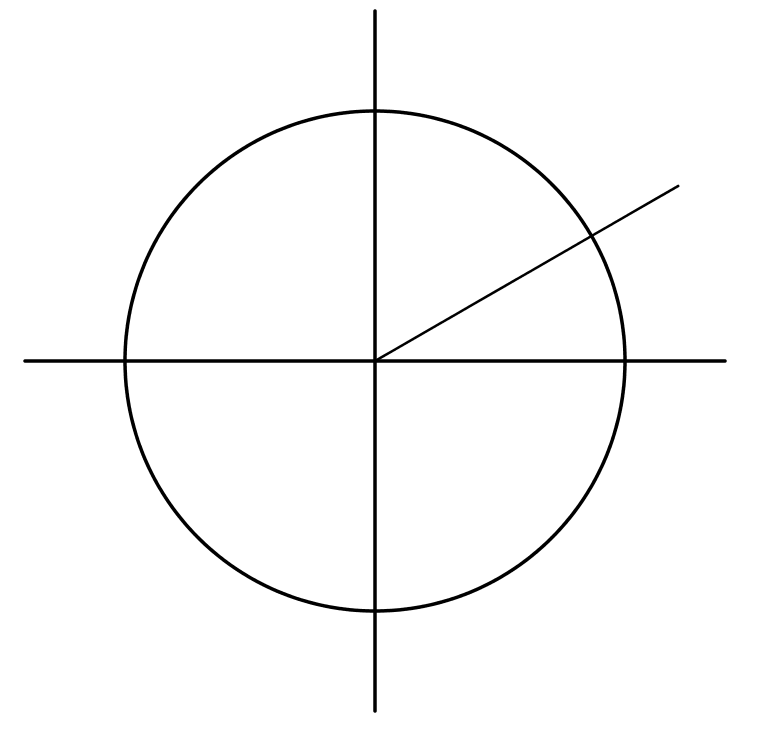 Sinus
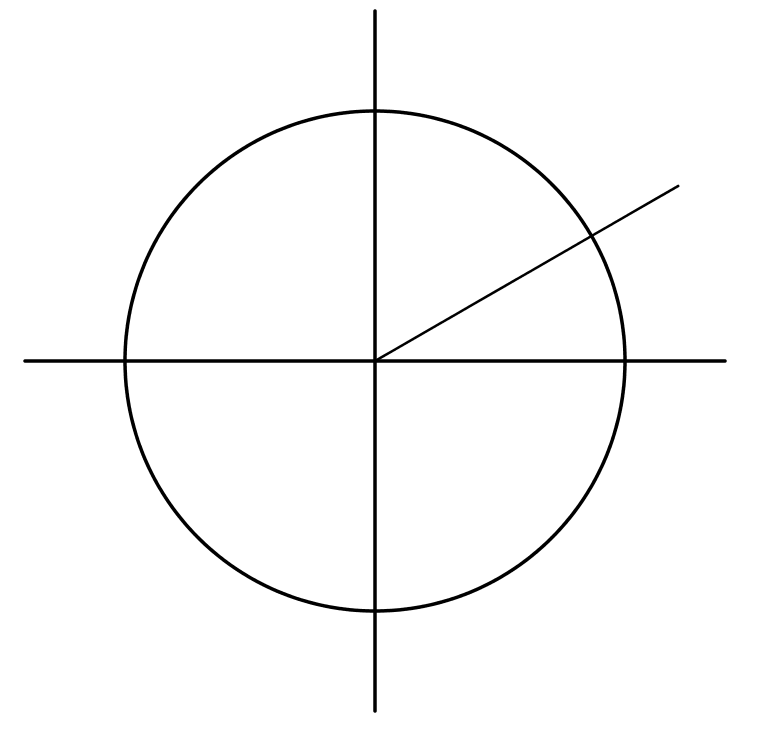 Sinus
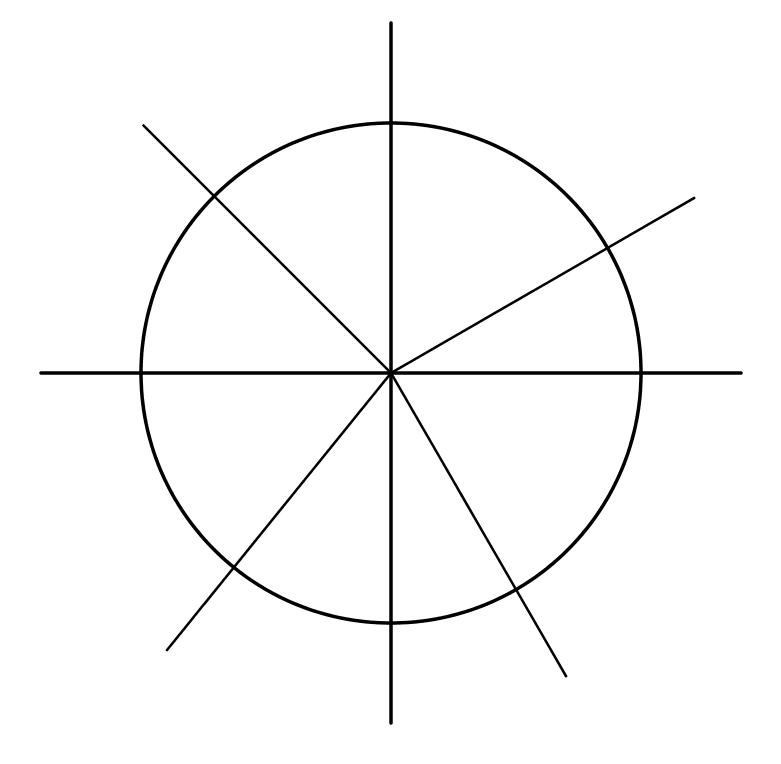 Kosinus
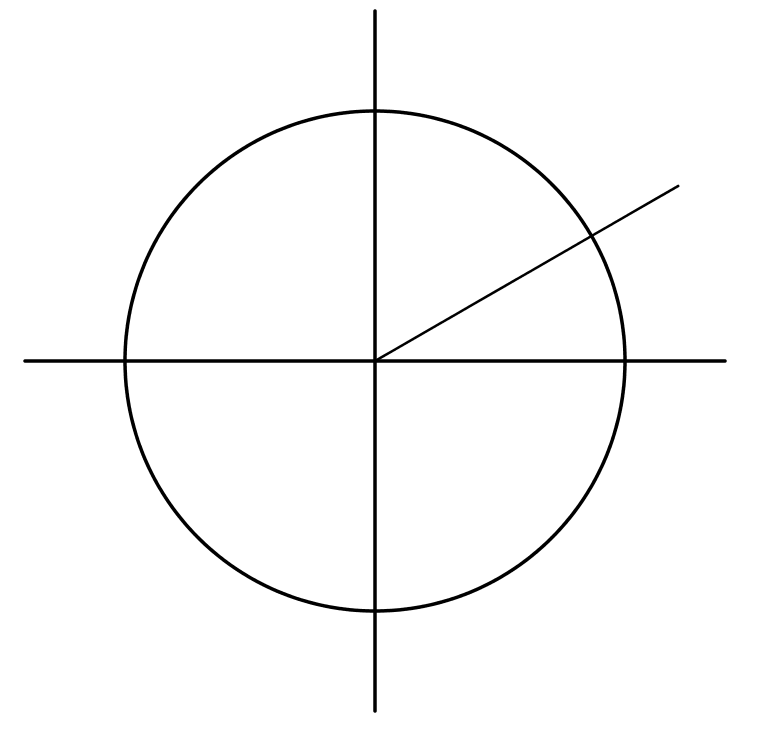 Kosinus
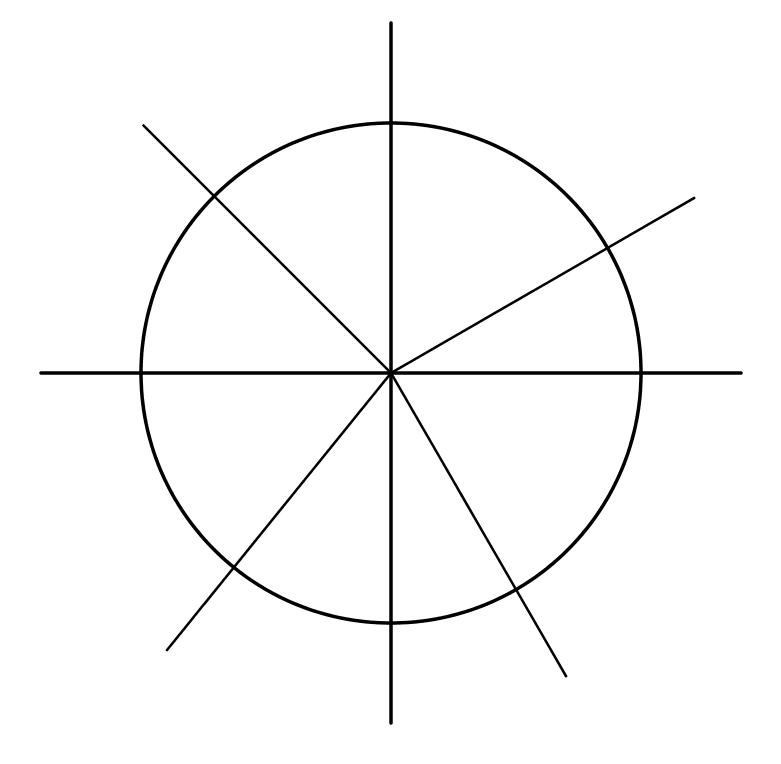 Tangens
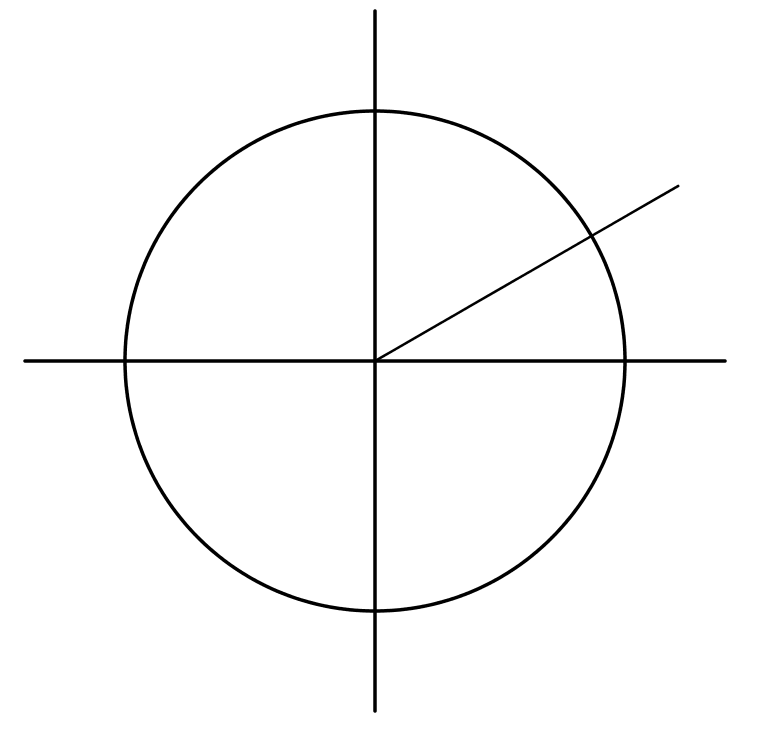 Tangens
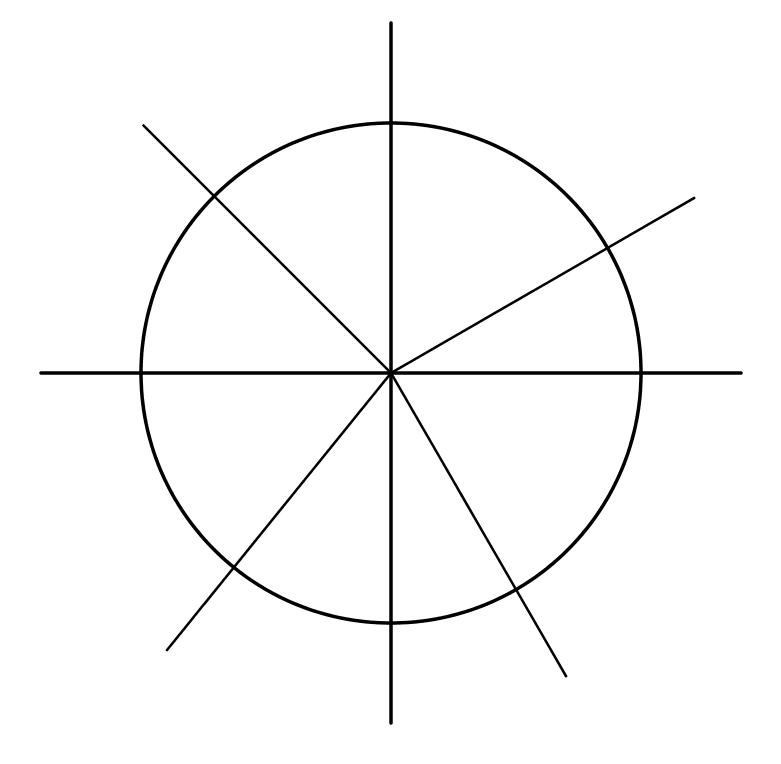 Kotangens
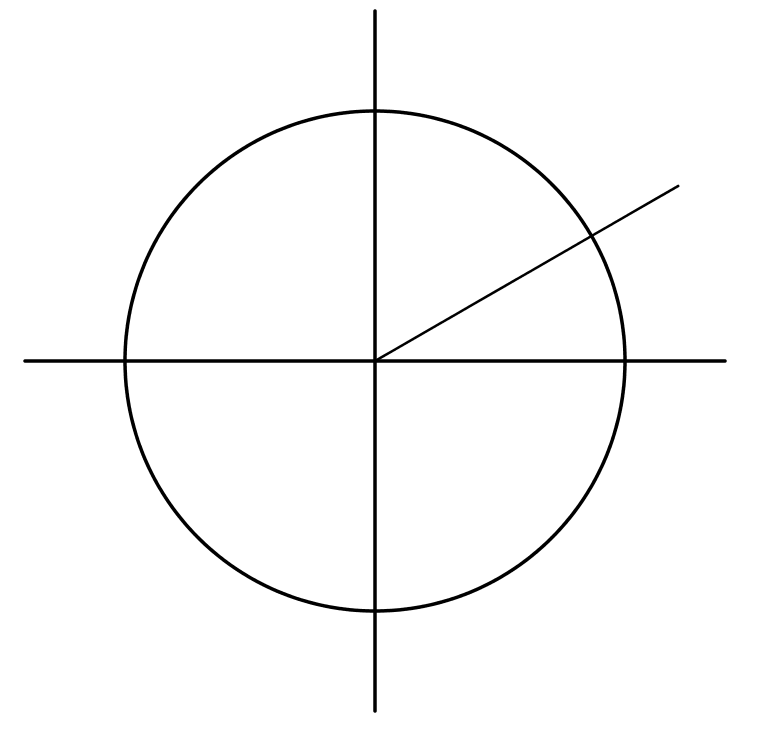 Kotangens
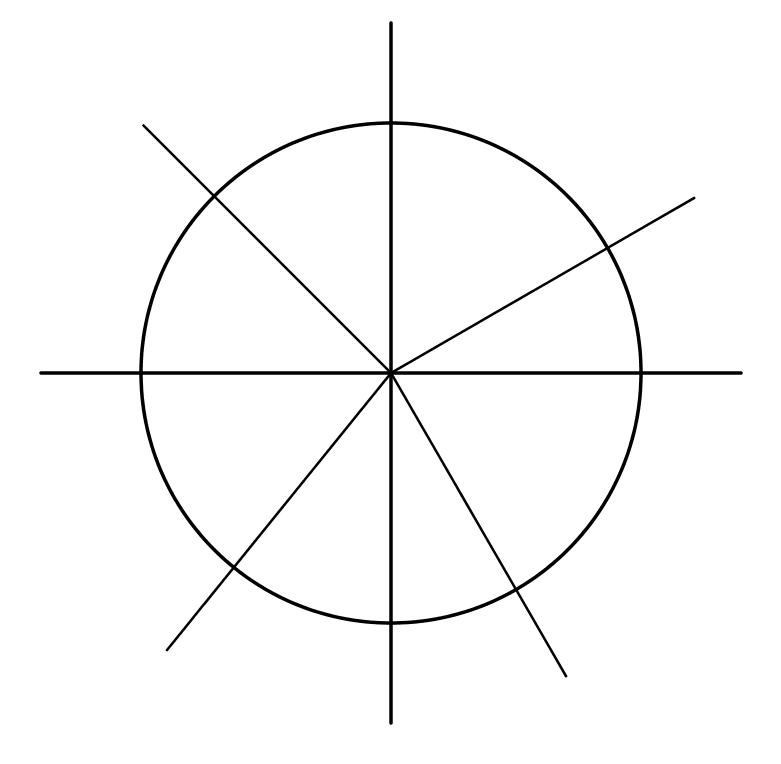 Tangens
Kotangens
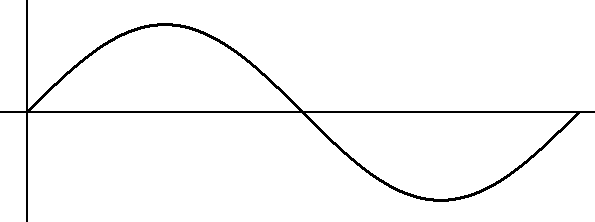 lichá, omezená shora i zdola
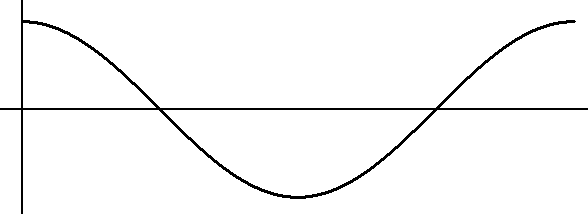 sudá, omezená shora i zdola
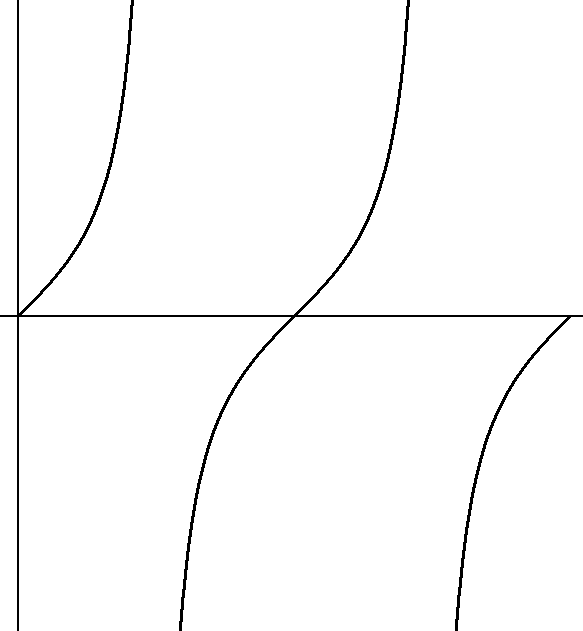 –
–
lichá, není omezená ani shora ani zdola
nemá ani minimum ani maximum
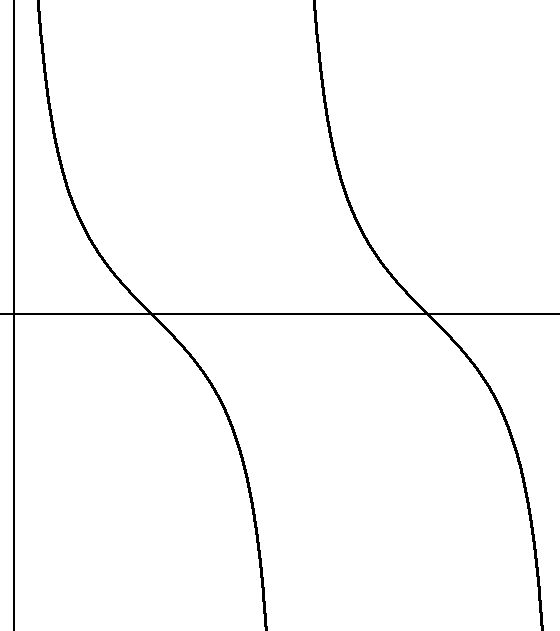 –
–
lichá, není omezená ani shora ani zdola
nemá ani minimum ani maximum
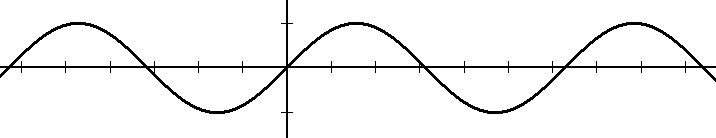 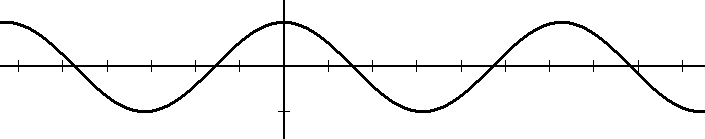 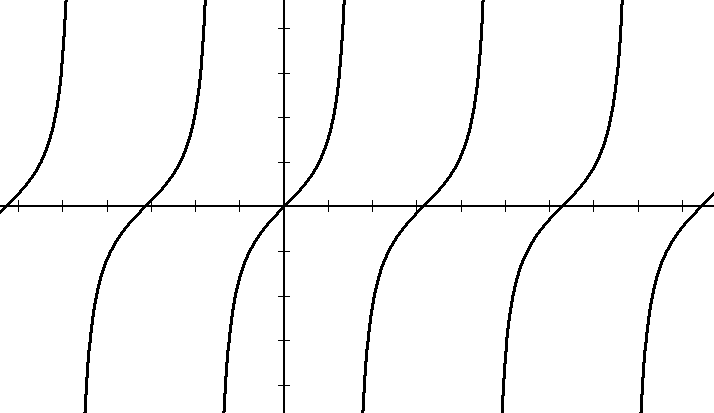 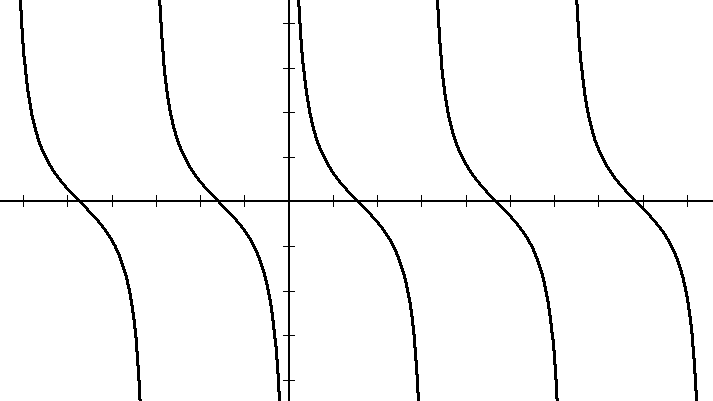